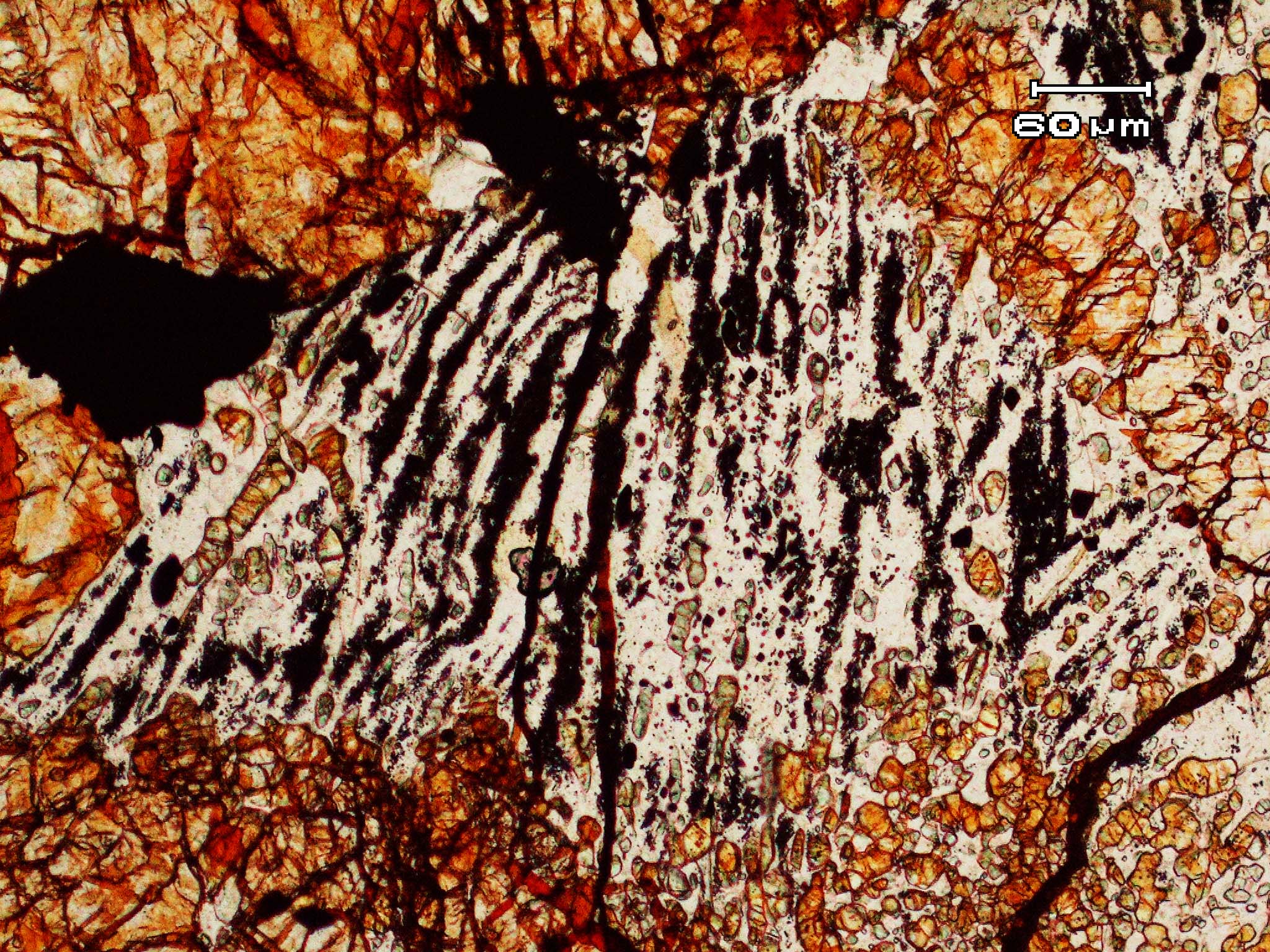 ACFER 040 Maskelynite With Disseminated Chromite 
B. Walker, J.Hu, T.G. Sharp
Introduction
Meteorites are fragments of asteroids and planets. 
 Shock metamorphism is common in some meteorites. 
shock classification S1-S6
records the impact history of meteorite parent bodies. 
 Deformation and transformation features, including high pressure minerals (S6). 
 Plagioclase-Chromite assemblages have been proposed to be common shock feature in chondrites (Rubin, 2003)
Plagioclase-Chromite
Interpreted to survive post-shock annealing (Rubin, 2003) 
High pressure minerals do not survive high post-shock temperatures.
Rubin did not describe highly shocked S6 chondrites.
 We are investigating plagioclase-chromite assemblages in highly shocked chondrites (S6) to understand their origin.
Samples and Methods
A unique relationship of plagioclase with disseminated chromite observed in multiple samples:
ACFER 040
Strongly shocked meteorite shock stage 6
NWA 757
LL6 meteorite shock stage S4-S6
RC 106
 Strongly shocked meteorite shock stage 6
 Methods include; polarized and reflected light microscopy and EDS-SEM
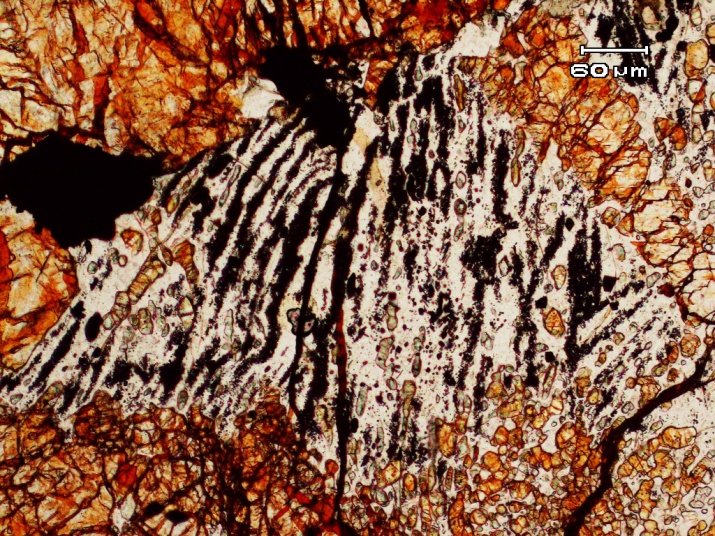 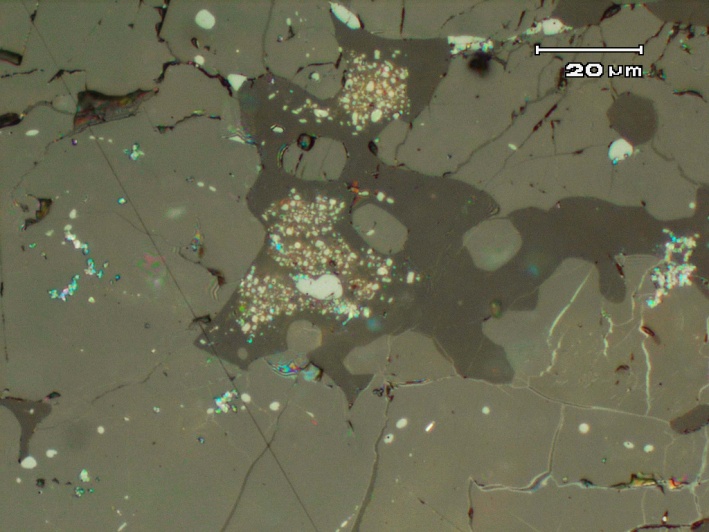 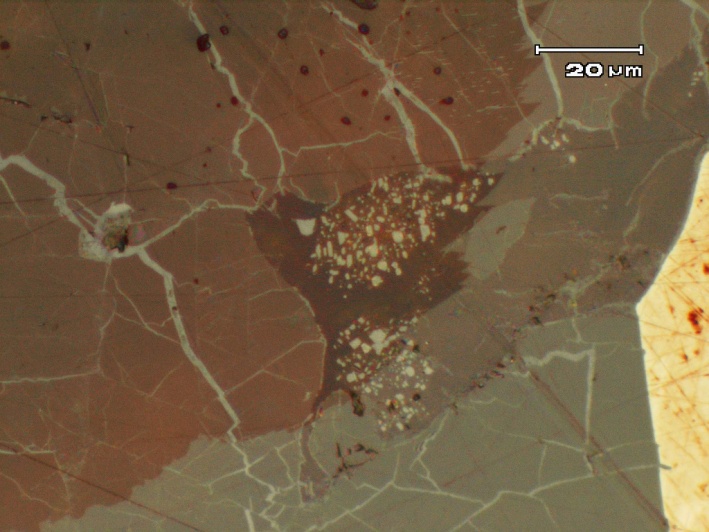 [Speaker Notes: Make note that maskelynite that was transformed from plagioclase during metamorphism]
Optical Microscope
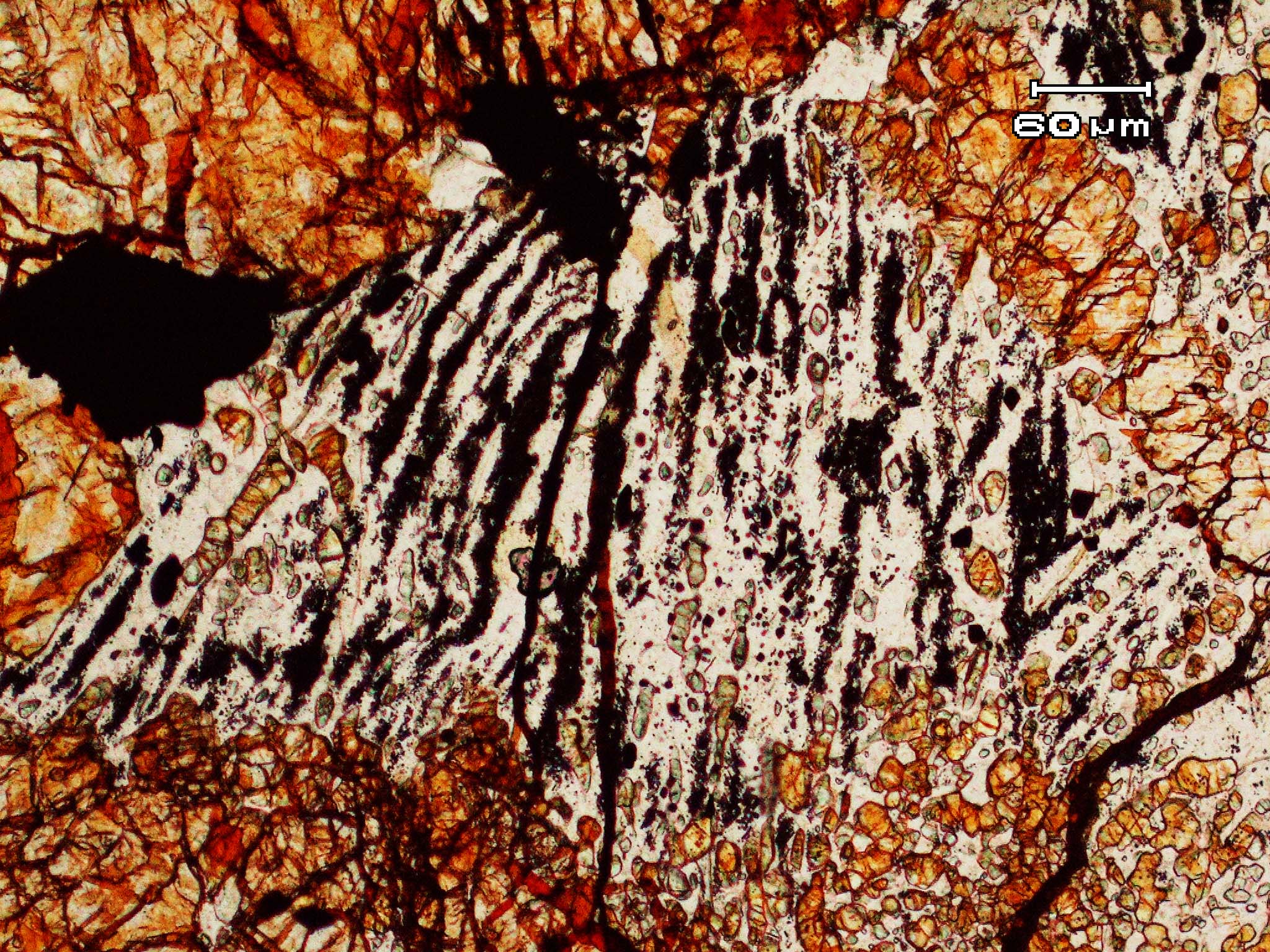 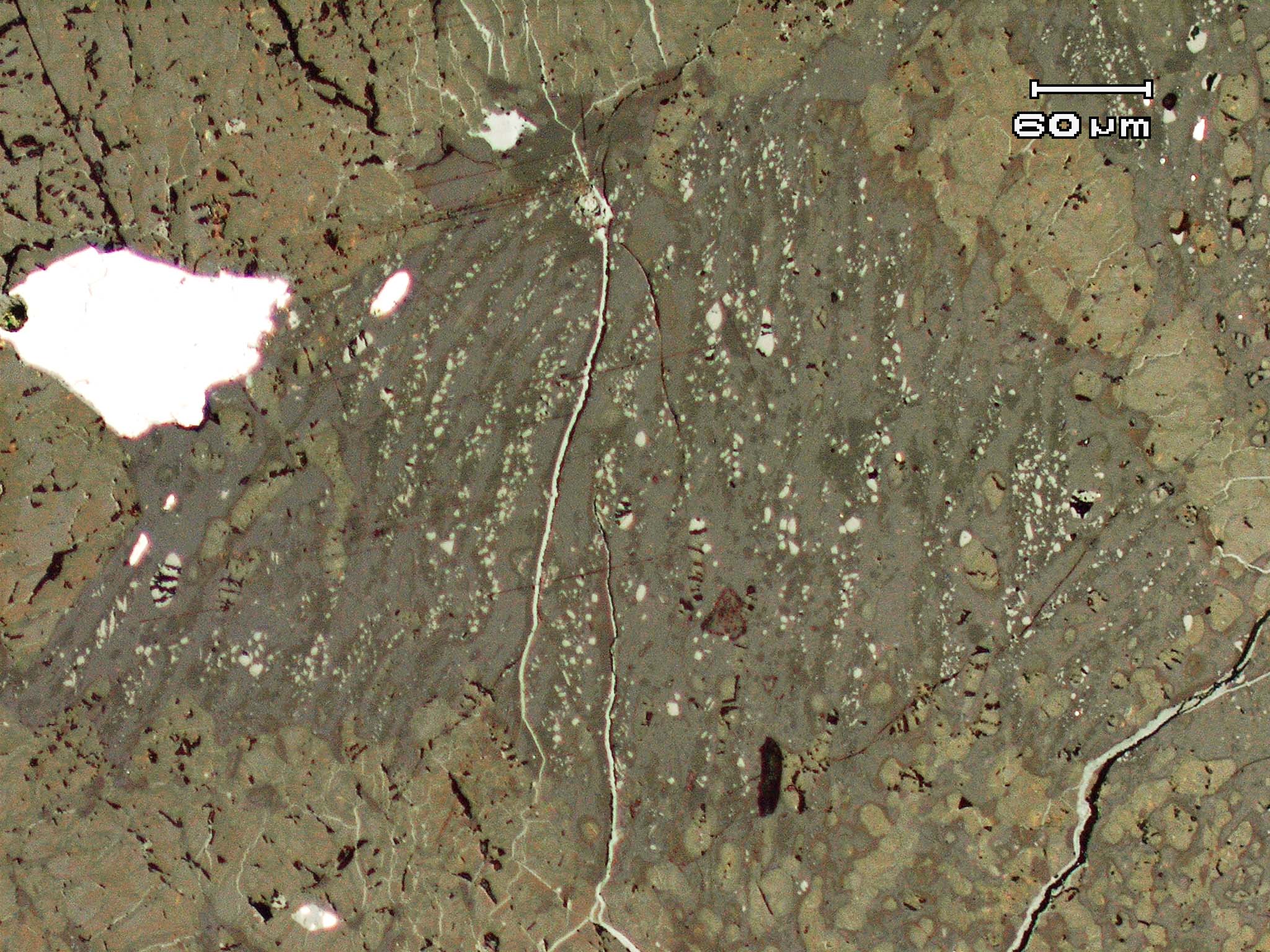 ACFER 040 Polarized light
ACFER 040 Reflected light
[Speaker Notes: Introduce what we are observing in polarized light and what we observe in reflected light]
Scanning Electron Microscope
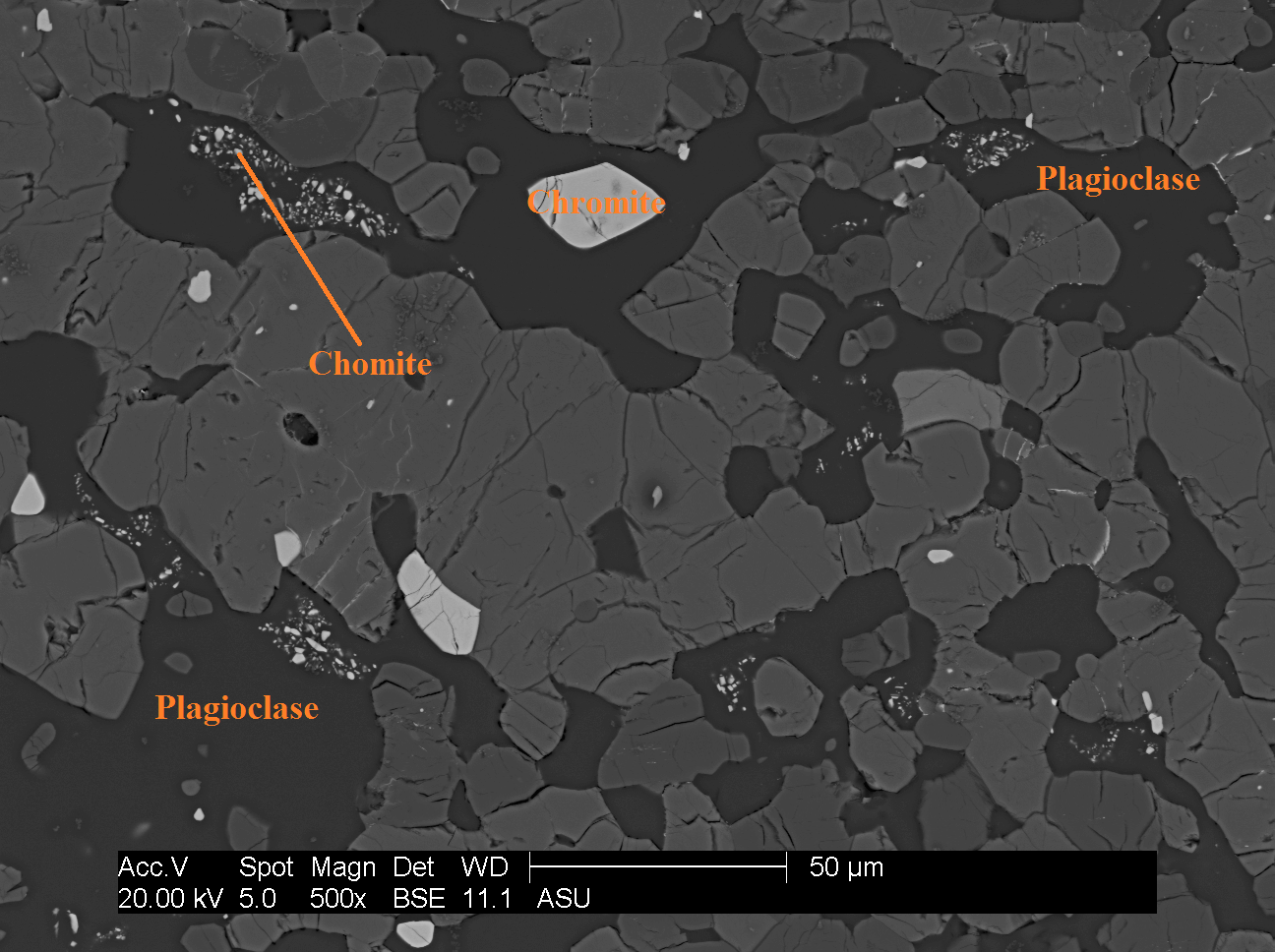 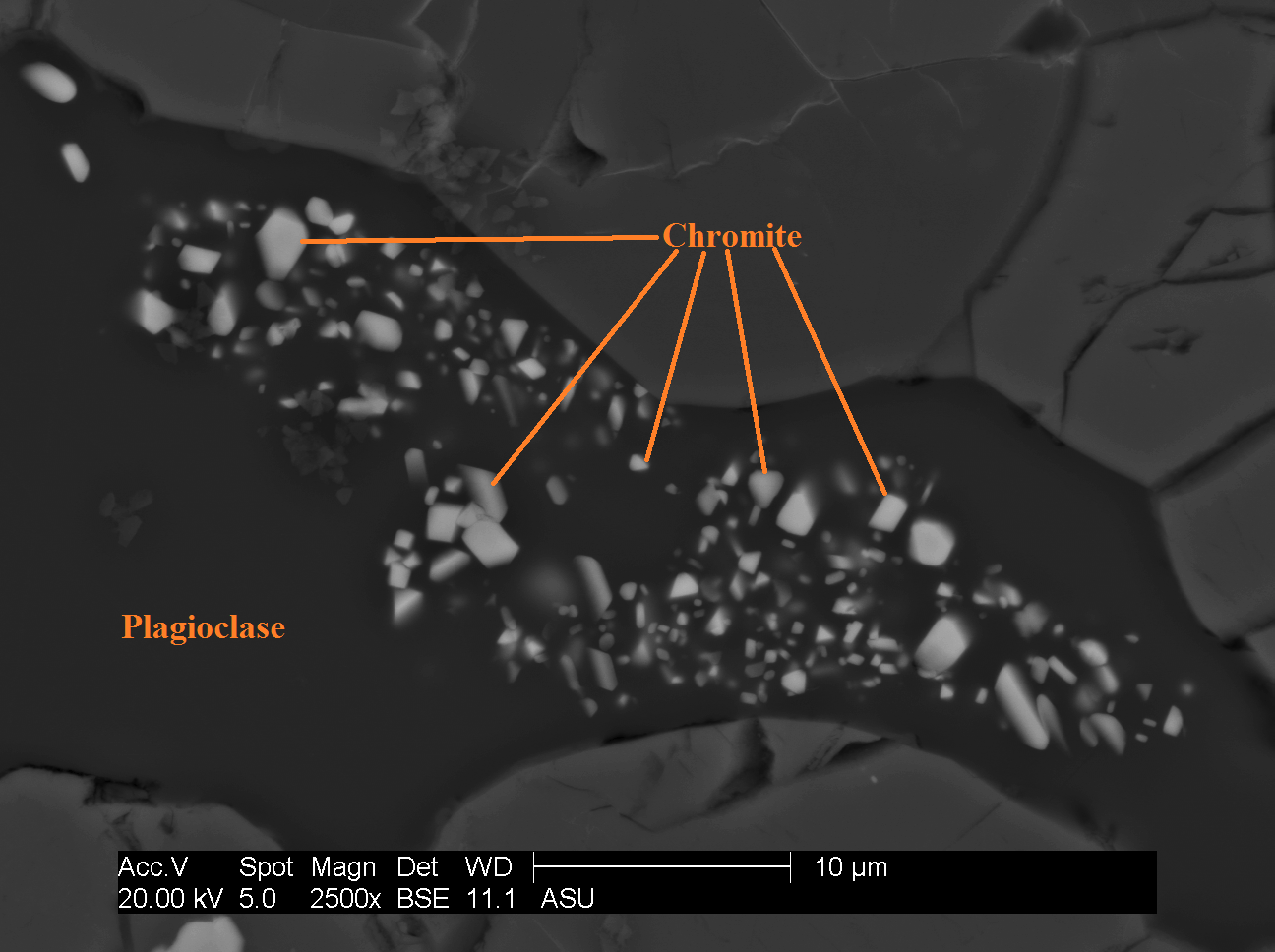 ACFER040
[Speaker Notes: Introduce what we observe SEM images, what we see, what this could mean]
NWA 757 (SEM)
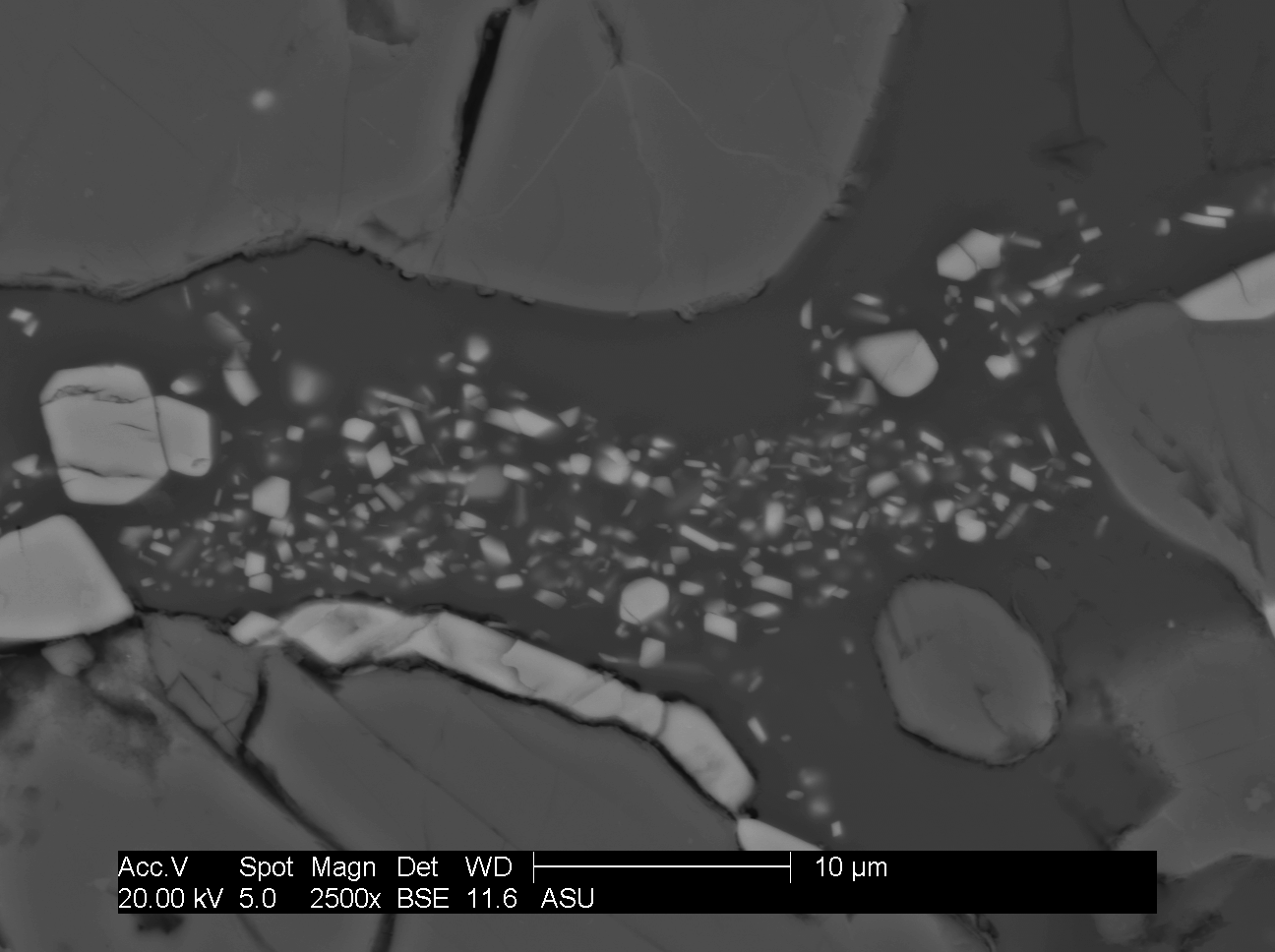 [Speaker Notes: Notice size variation of chromite is common in many samples. Also note that there are many areas of plagioclase without chromite in the same area where there is abundant amounts of disseminated chromite in plagioclase]
ACFER 040 (SEM)
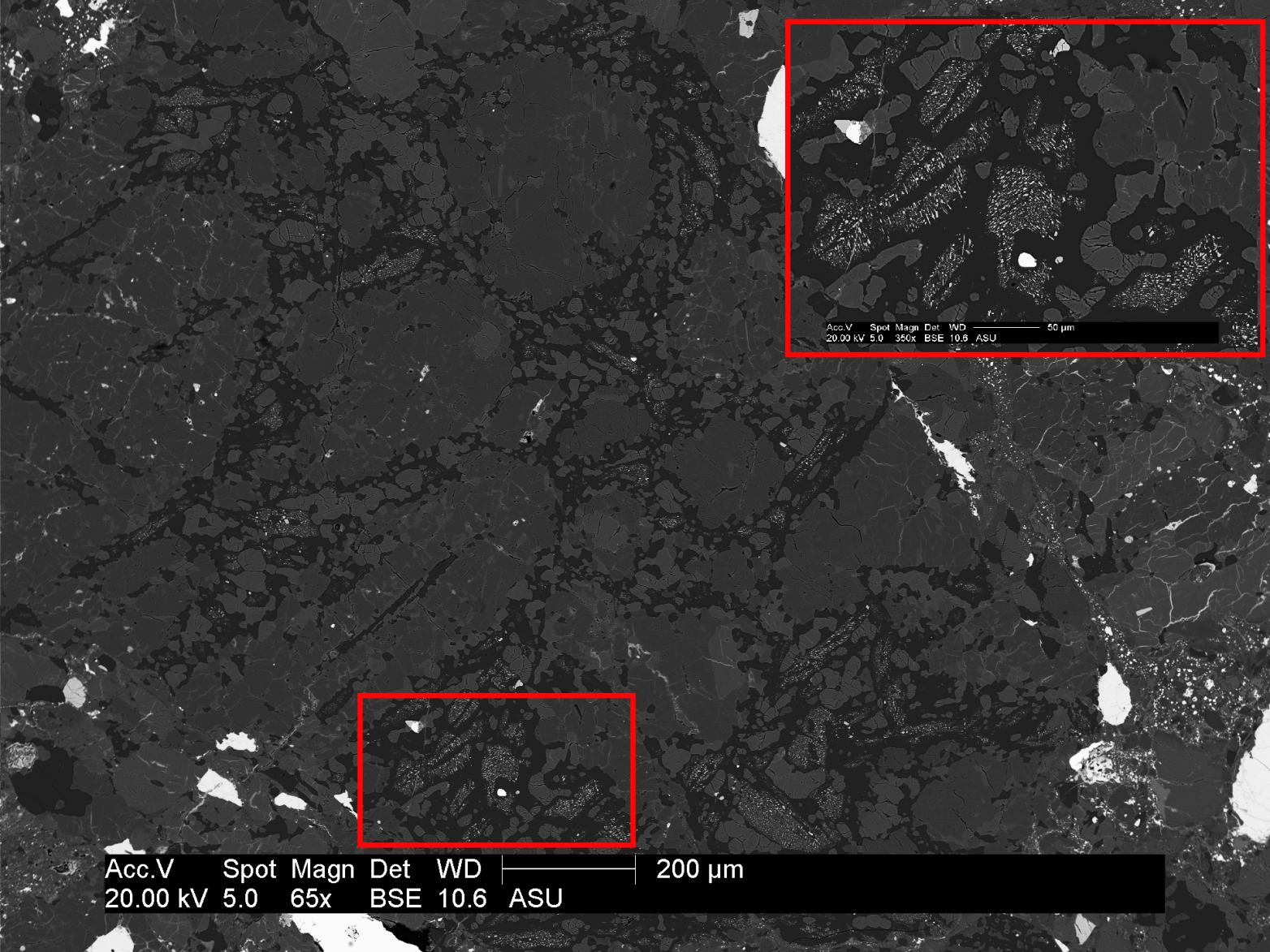 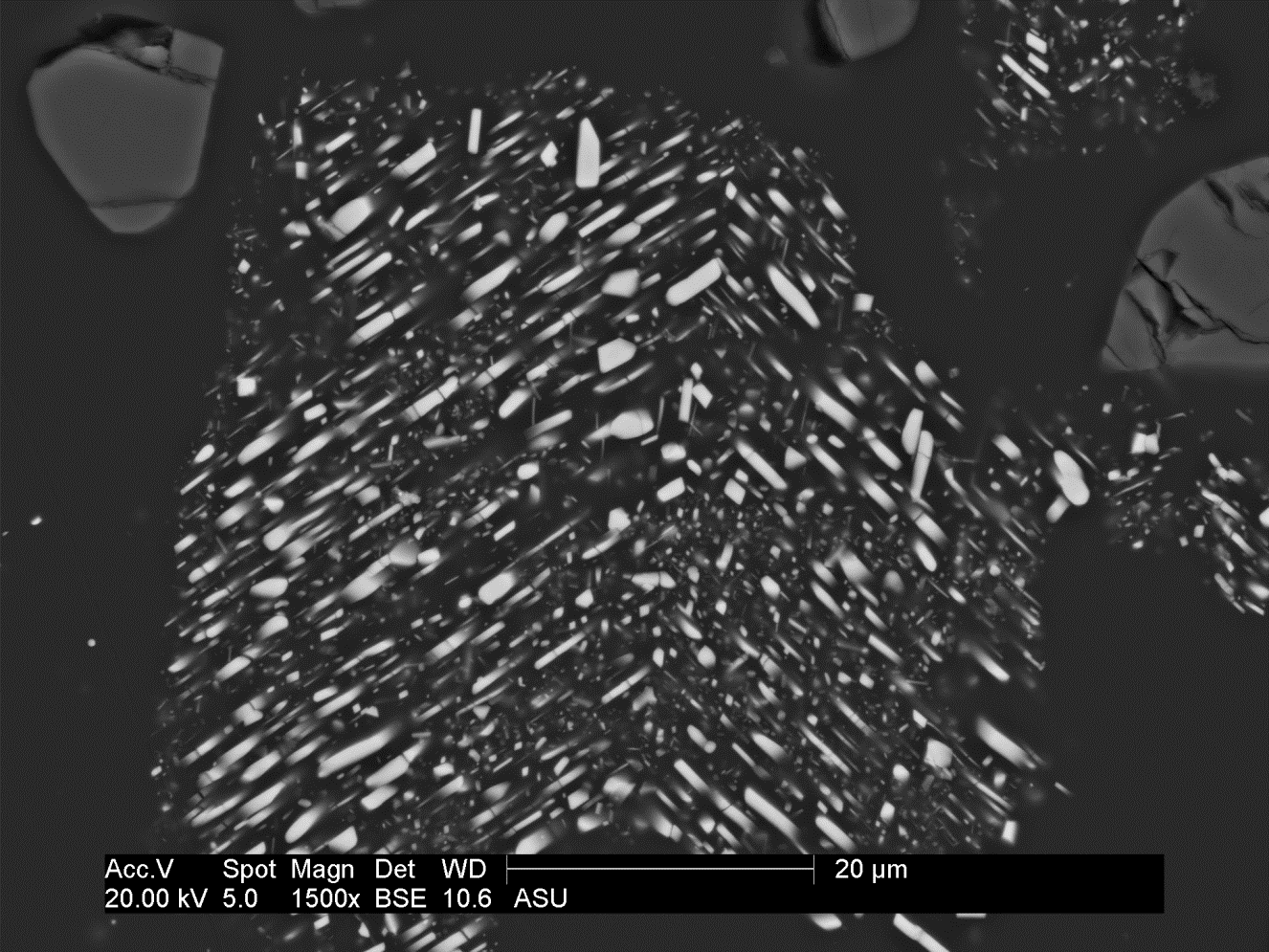 [Speaker Notes: Notice the plagioclase-chromite is not randomly disseminated. It has clean well defined boundaries between plag-chromite assemblage and plagioclase without chromite. Also not the orientation of the chromite and]
SEM
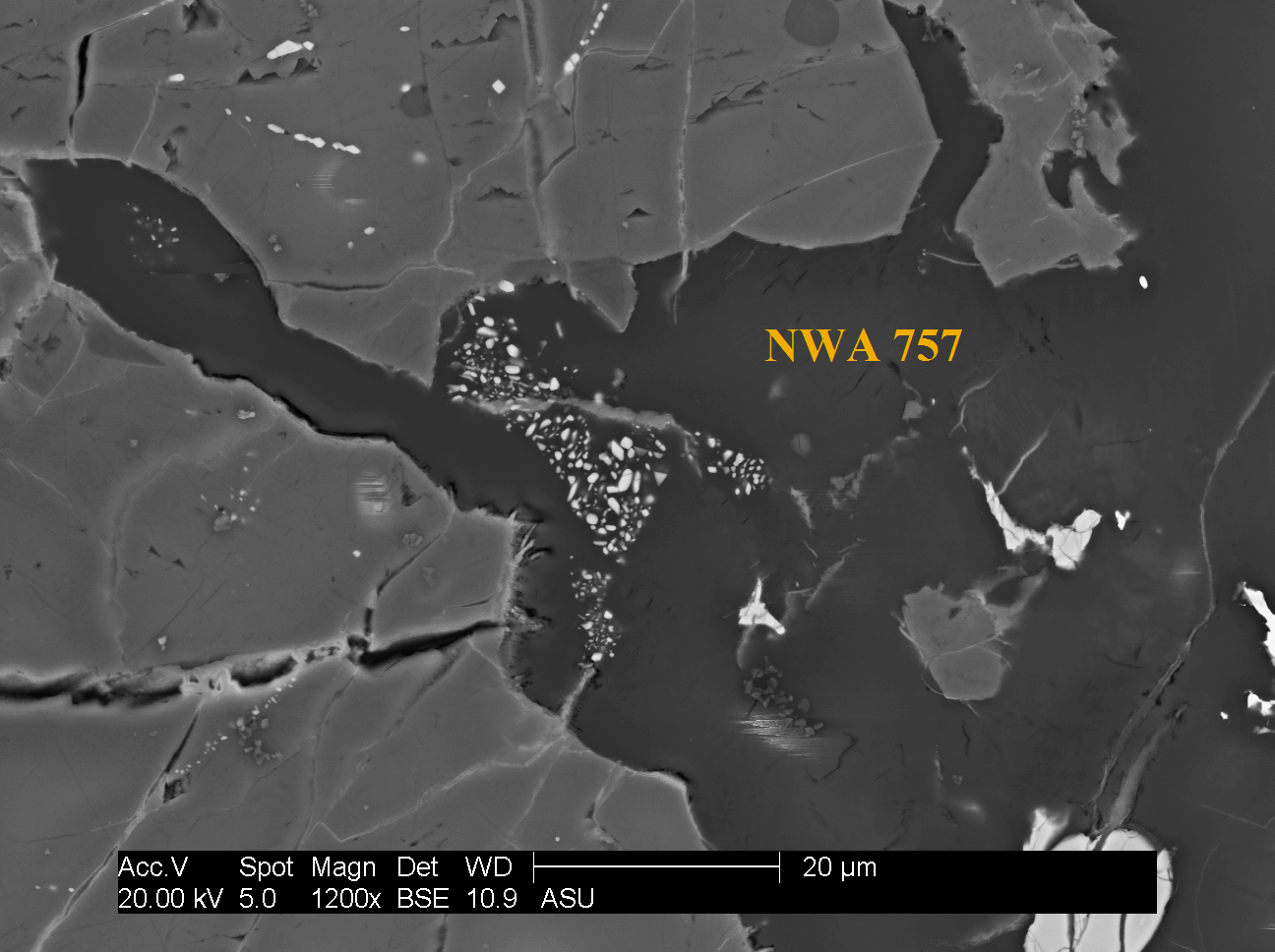 ACFER 040
[Speaker Notes: Notice clear boundaries between plagioclase with disseminated chromite and plagioclase without chromite]
Composition Average (At%)
ACFER 040
NWA 757
Isolated Plagioclase


 Isolated Chromite



Chromite disseminated in Plagioclase
Discussion
The abundance of the plagioclase-chromite assemblage is dependant on the abundance of chromite in the meteorite prior to the configuration of the assemblage.
Defined boundaries between pure plagioclase and plagioclase with disseminated chromite suggest preexisting variations in chromite content. 
 Euhedral to subhedral chromite crystals are commonly equant and elongate suggesting crystallization in a melt or re-crystallization.
Conclusion
Did these features form during shock or in pre-shock thermal metamorphism?
If formed during pre-shock metamorphism, why didn’t the crystals coarsen by Ostwald ripening?
These assemblage is not commonly reported in un-shocked meteorites.
Characterize chromite-plagioclase in un-shocked type 6 chondrites.
Do these textures survive thermal metamorphism?
 Observe highly shocked melt breccias to investigate post-shock annealing
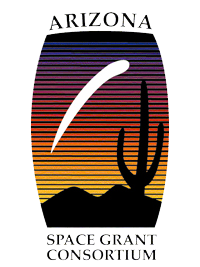